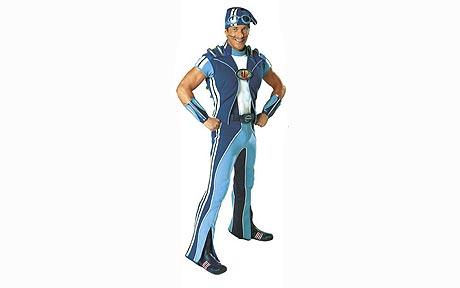 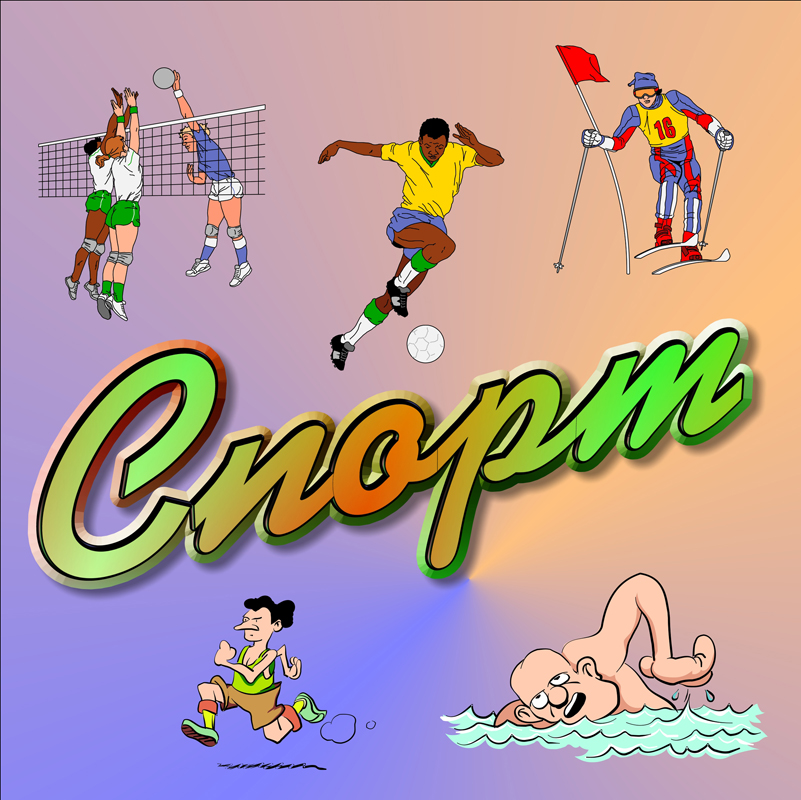 Угадай, что за мяч и назови вид спорта!
«Образовательная спортивная игра для старшей и подготовительной группы.
Разработала:  Терехина О.Е.   Инструктор по физической культуре.
Существует много видов мячей, которые встречаются в различных видах спорта.
Давайте вместе со спортукусом попробуем определить к какому виду спорта относиться данный мяч!
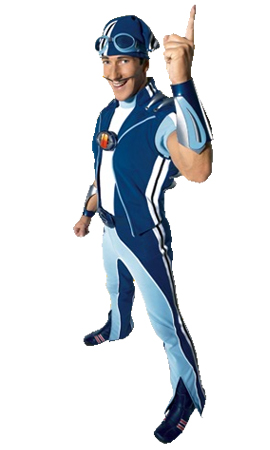 Как называется мяч?
 Как называется вид спорта?
 Как называется спортсмен?
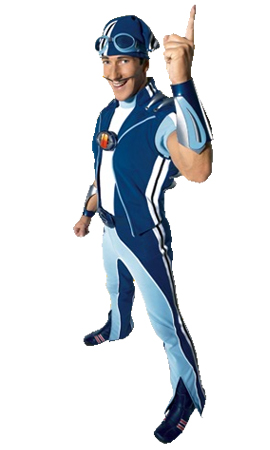 Молодец!
Правильно- это Футбол!
Как называется мяч?
 Как называется вид спорта?
 Как называется спортсмен?
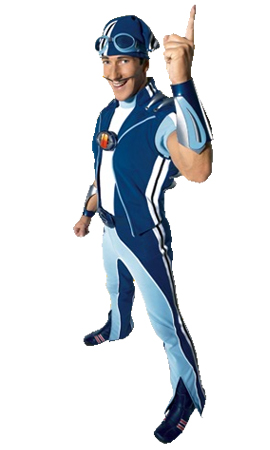 Молодец!
Правильно- это Баскетбол!
Как называется мяч?
 Как называется вид спорта?
 Как называется спортсмен?
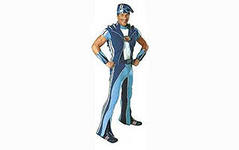 Молодец!
Правильно- это Волейбол!
Как называется мяч?
 Как называется вид спорта?
 Как называется спортсмен?
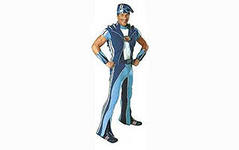 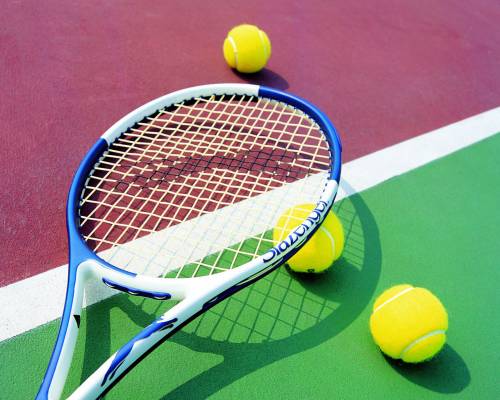 Молодец!
Правильно- это большой теннис!
Как называется мяч?
 Как называется вид спорта?
 Как называется спортсмен?
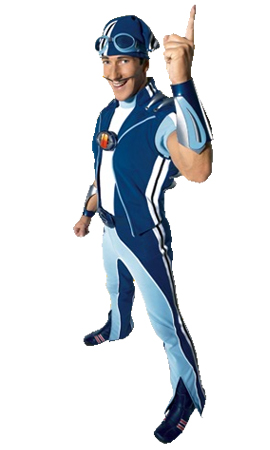 Молодец!
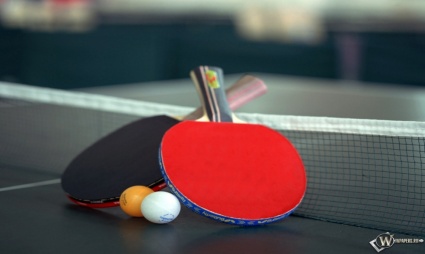 Правильно- это настольный теннис!
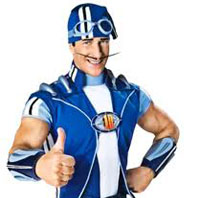 Ребята, вы ОТЛИЧНО  справились с моим заданием!
До свиданья, до новых встреч!